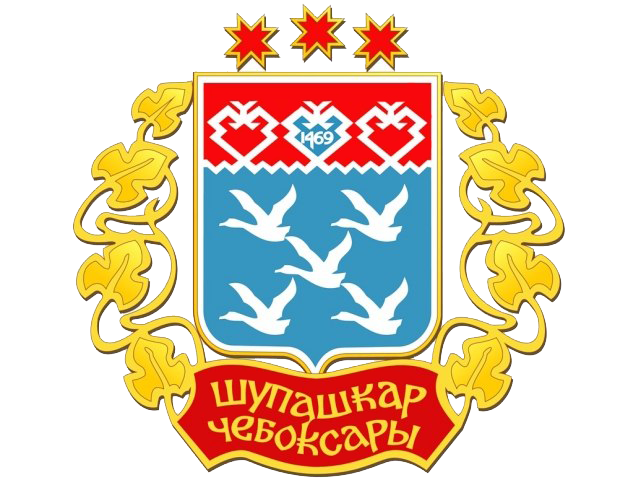 Об организации работы в общеобразовательных организациях по предотвращению эпидемиологической вспышки по заболеванию гриппом и ОРВ и проведения вакцинации среди обучающихся и сотрудников школ города
Матвеева Марина Евгеньевна
заведующий сектором обучения и общего образования управления образования администрации города Чебоксары
Мероприятия по профилактике гриппа и острых респираторных вирусных инфекций
Санитарно-эпидемические правила СП 3.1.2.3117-13 «Профилактика гриппа и других острых респираторных вирусных инфекций»
Постановление Главного государственного санитарного врача Российской Федерации от 10 июля 2019 г. № 10 «О мероприятиях по профилактике гриппа и острых респираторных вирусных инфекций в эпидемическом сезоне 2019-2020 годов»
Решение заседания Чувашской республиканской санитарно-противоэпидемической комиссии от 23 августа 2019 г. № 3 «О мероприятиях по профилактике гриппа и острых респираторных вирусных инфекций, внебольничной пневмонии в Чувашской Республике в эпидемическом сезоне 2019-2020 гг.»
Приказ Минздрава Чувашии от 20 августа 2019 г. № 1216 «О мероприятиях по профилактике гриппа и острых респираторных вирусных инфекций в Чувашской Республике в эпидемическом сезоне 2019-2020 годов»  и др.
Вакцинация в общеобразовательных организациях города
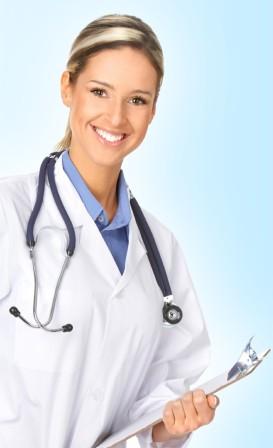 Вакцинация сотрудников в общеобразовательных организациях города
Вакцинация в общеобразовательных организациях города
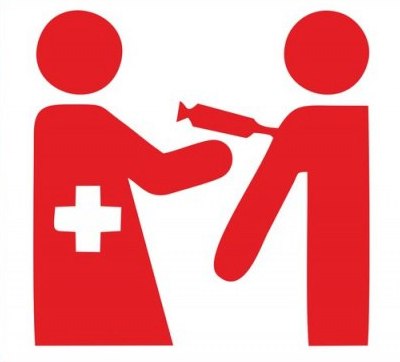 Вакцинация обучающихся в общеобразовательных организациях города
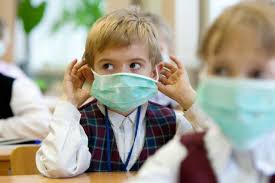 Средний показатель заболеваемости в школах
Оформление приказов в связи с заболеванием детей ОРВИ, гриппом, внебольничной пневмонии
Приказ «О приостановлении образовательного процесса в __ классе (школе)»
Приказ «О введении ограничительных мероприятий в __ классе»
Приказ в связи с заболеванием детей ОРВИ, гриппом, внебольничной пневмонии
Информационная кампания по профилактике гриппа и ОРВИ
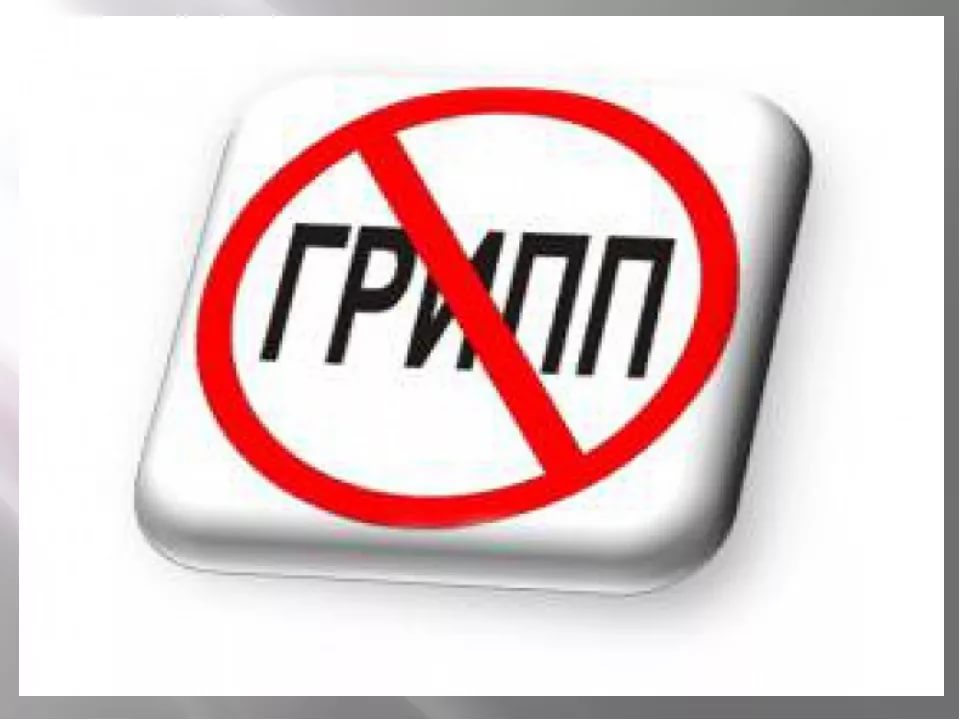 1 892 классных часов
более 53 тыс. обучающихся
77 совещаний с работниками школ
3 769 работников
437 встреч
более 30 тыс. родителей
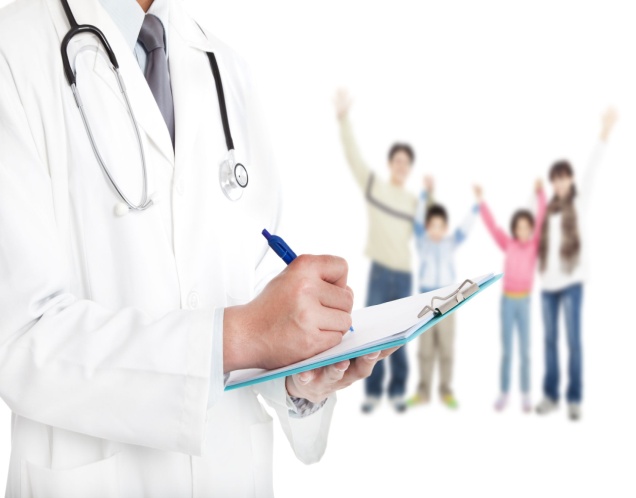 Профилактические  мероприятия
Совместно с медицинскими работниками проводить:
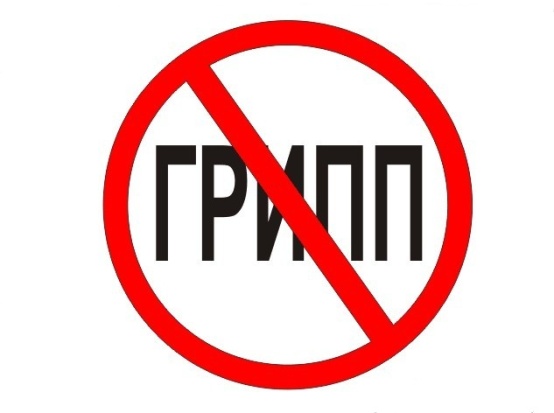 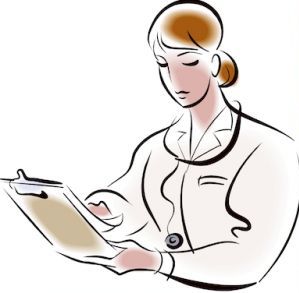 Спасибо за внимание!